In-House Content Academy for
Born of Empires: Filipino Americans in the United States and Virginia, 1565 to the Present
Presentation for: 
What is the Filipino American National Historical Society (FANHS)? An Overview
Monday, 6 August 2018, 2:00-3:00 PM
 
Prepared by: 
Dorothy Cordoba
Filipino American National Historical Society (FANHS) Chapter
Copyright Dorothy Cordoba, Edwina and Allan Bergano, 2018
All rights reserved.
SPONSORING ORGANIZATIONS
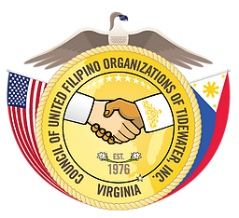 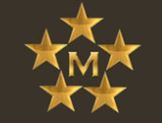 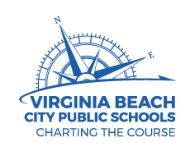 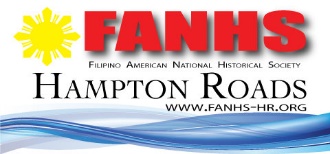 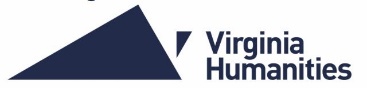 The MacArthur Memorial
Filipino American National Historical Society (FANHS)810 18th Avenue, Room 100Seattle, WA 98122(206) 322-0204fanhsnational@gmail.com
Founded in 1982, the mission of FANHS is:
To promote understanding, education, enlightenment, appreciation and enrichment through the identification, gathering, preservation and dissemination of the history and culture of Filipino Americans in the United States.

The national office and archives is housed in Seattle, operating year-round to lend expertise and support to thirty-five chapters across the United States and is recognized as the primary informational resource on Filipino Americans for:
  * community organizations
  * primary and secondary schools, colleges, and universities
  * local and national museums and historical     associations
  * independent authors, playwrights, and filmmakers
  * teachers, students, and scholars
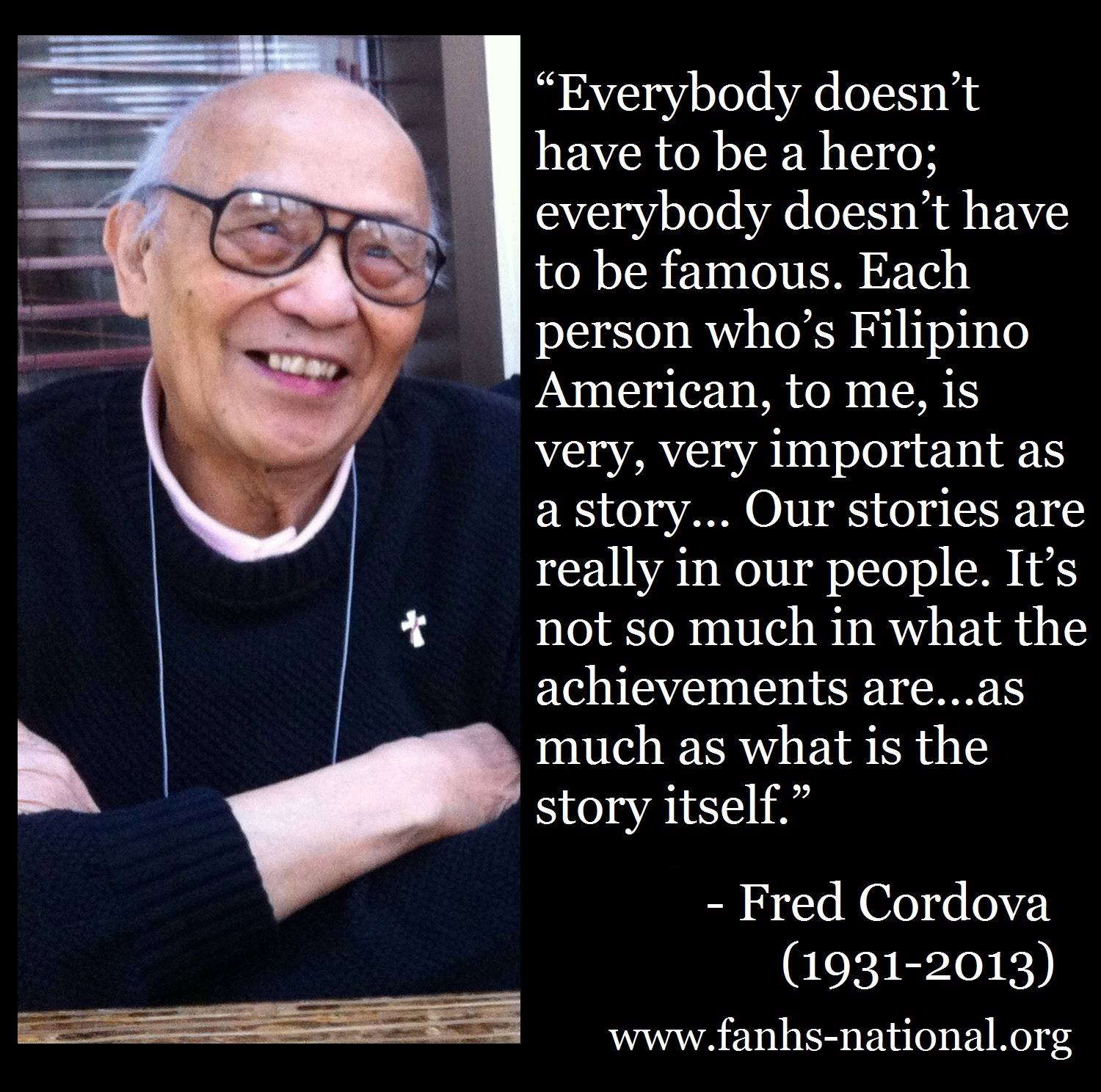 Author of "Filipinos: Forgotten Asian Americans"
Founding FANHS National President Emeritus 
Founder of National Pinoy Archives (1987)
Interview of the Cordovas
Dorothy Cordova
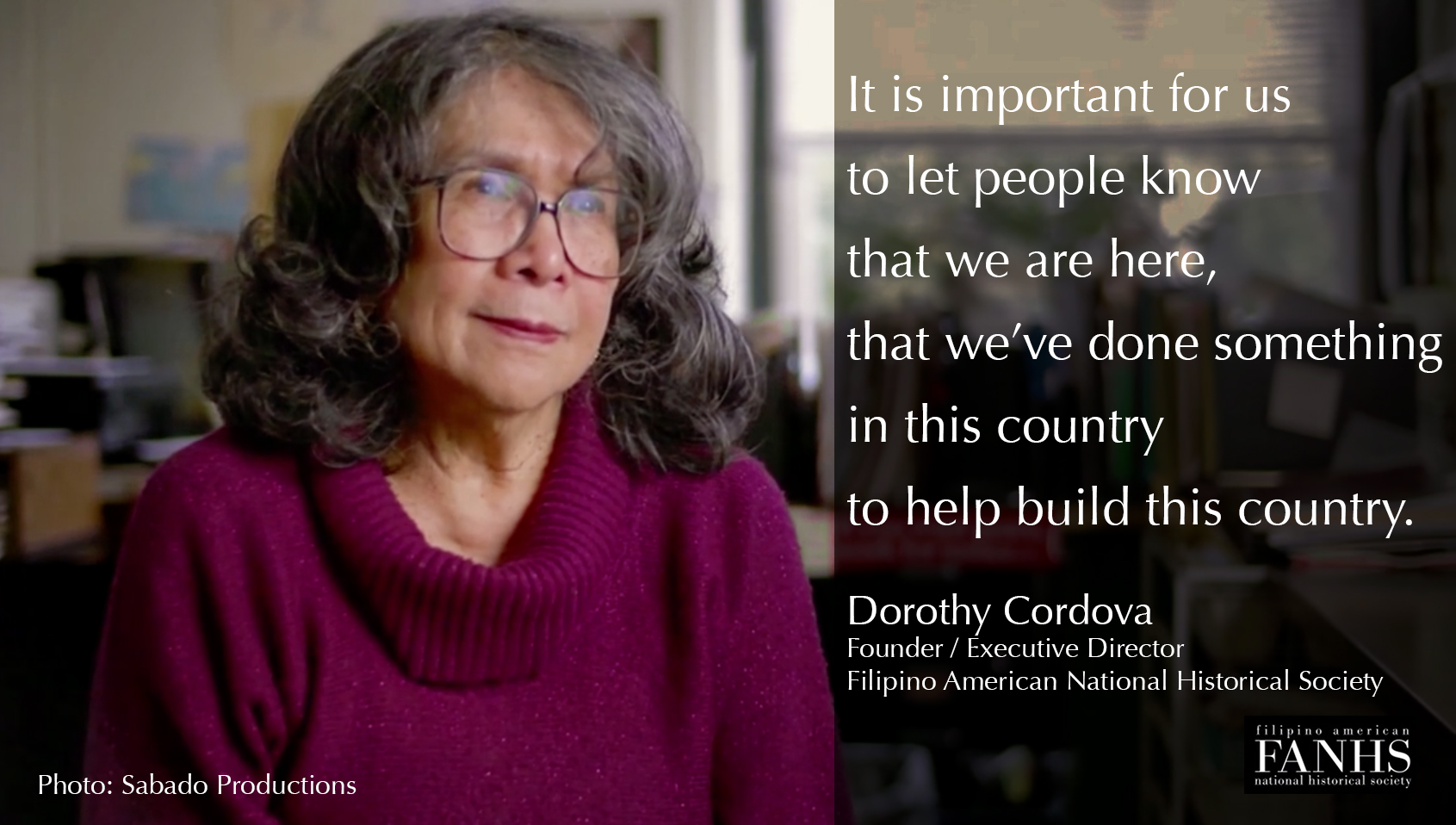 In the 1970s, Dorothy Laigo Cordova served as Director for the Demonstration Project for Asian Americans (DPAA), which conducted a wide variety of studies on the problems Asian Americans faced during that decade. Through the DPAA, she collected research and oral histories. After the DPAA closed in the early 1980s, she moved thework to a new organization they created called the Filipino American National Historical Society (FANHS), where Dorothy is Founder and Executive Director.
Click to add text
National Pinoy Archives(NPA)
Founded in 1987 by Fred Cordova the NPA collects, preserves and make accessible to the public textual, graphic and electronic historical records of Filipino Americans. It includes materials on more than 9000 individuals and approximately 1500 organizations throughout the United States. These primary resource materials such as newspaper and magazine clippings, publications, research reports, transcribed oral history interviews, photographs, political signs are organized into folders according to individuals, organizations and themes.
NPA is located at the FANHS National Headquarters in Seattle and open to the public.
FANHS Initiatives
Research with documentation of the Filipino presence as early as 1587 and of Filipinos’ permanent settlement as early as 1763 in the Continental U.S.
Membership including 35 chapters throughout the nation: Oregon, Hampton Roads in Virginia, Seattle, Metropolitan New York, Midwest, New England, Alaska and Sacramento Delta, San Francisco, East Bay, Santa Clara Valley, Vallejo, California Central Coast, Stockton, Fresno, Los Angeles, Monterey Bay, San Diego, Central Valley in California, Rio Grande in New Mexico, Wisconsin, Michigan, St. Louis and Philadelphia.
Public Programming including photo exhibits, oral history, lectures, symposiums, forums, journal writing and university/college credit courses.
Archival Collections in the establishment of the National Pinoy Archives in Seattle (1987).
Historical Site Designations including San Malo in Louisiana and Morro Bay in California.
Public Service including consultations, referrals, student internships and sharing of historical materials by volunteer national staff.
Documentaries, evidenced by the major award-winning video, “Filipino Americans: Discovering Their Past for the Future” (1994).
Annual observance of Filipino American History Month in October nationwide.
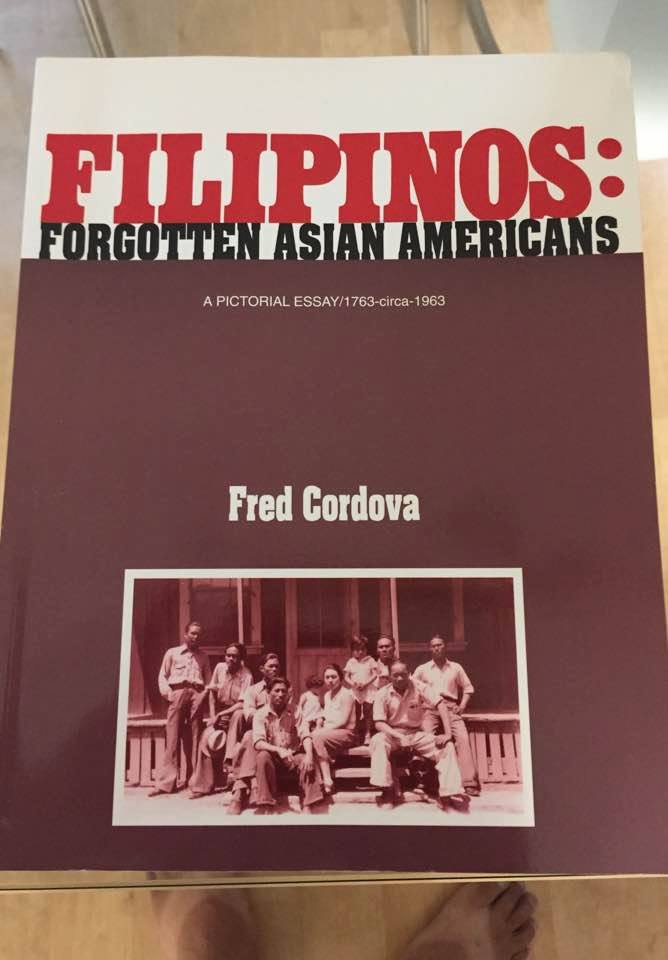 This is not my book.
This book of essays in pictures and words is the creation of Dorothy Laigo Cordova.
This book also is the expression of Jeannette Castillano Tiffany and, in turn, the effort of Nancy Ordona Koslosky.
This book is their statement and of those who with faith assisted them.
This book, in turn, belongs to every second-generation Pinay like them, to every second-generation Pinoy, to every Pinoy, to every Filipino American, to every Filipino to every American, to everyone like them.
I take no credit for writing this book on Filipinos, who are forgotten Asian Americans, Forgotten Filipino Americans, Forgotten Pinoys, Forgotten Americans.
They wrote their own history, which is our-story, revealing simply but inspiringly that they have actually been real live people, human beings making it in American society.
I have shown merely some of their triumphs of the human spirit, the brown spirit, the Filipino spirit, the American spirit, the Filipino American spirit, the Pinoy sprit conquering the unconquerable from 1763 through 1963.
They continue to write our-story as they triumph in innumerable ways that need more telling.
This book, your book, therefore, provides a simple foundation upon which succeeding generations can chronicle far better than I all of the triumphs – big ones and small ones – of the human spirit of preceding Filipino American generations, which is our very own, which is us.
                                                                                          FRED CORDOVA
Filipino Americans:  Discovering TheirPast For The Future
This fascinating documentary explores hidden pages in American history and delves into the 400-year-old chronicle of one of the largest ethnic groups in the United States. Interviews with historians, readings from historical letters and transcriptions, combined with more than 300 archival photos reveal Filipino Americans in Hawai’ian plantations, California migrant farms, Alaskan fish canneries and Louisiana shrimp fishing.
FILIPINO AMERICANS… documents their involvement during World War II and their contributions to the advancement of labor organizations. Family units and strong social bonds helped them survive while dealing with discrimination and hard economic times. This video illustrates how Filipino American history has contributed to the American way of life and is an essential component of United States history.
This video was recognized at the annual CINE awards in Washington D.C. with 
a 1st place Golden Eagle Award, as well as a Bronze Award for excellence
 from the Houston Worldfest International Film festival.
THANK YOU
FILIPINO AMERICAN HISTORY